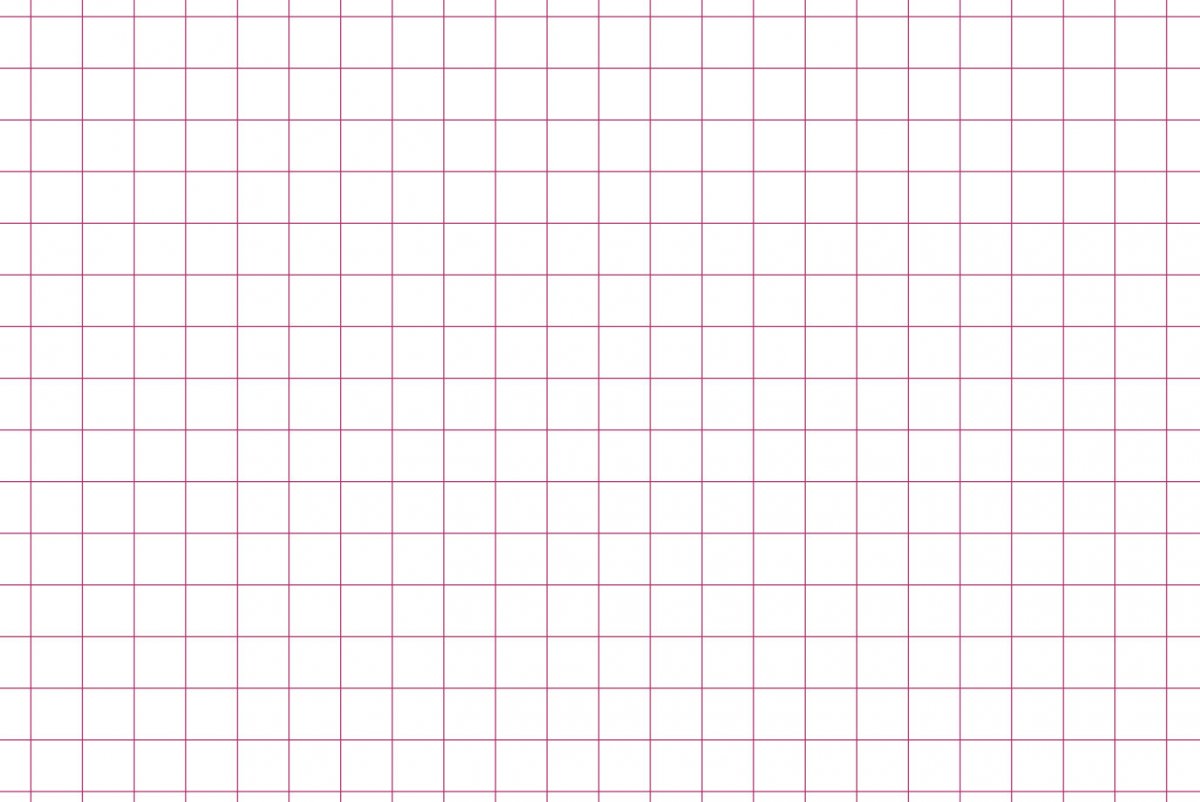 ПАРООБРАЗОВАНИЕ
КОНДЕНСАЦИЯ
СВОЙСТВА ПАРОВ
НАСЫЩЕННЫЙ ПАР
ВЛАЖНОСТЬ ВОЗДУХА
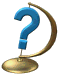 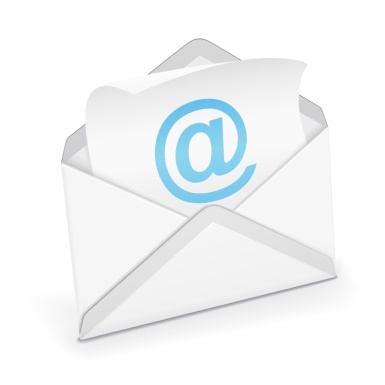 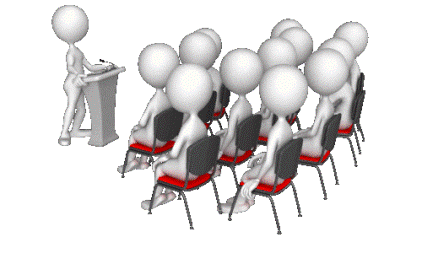 КИПЕНИЕ
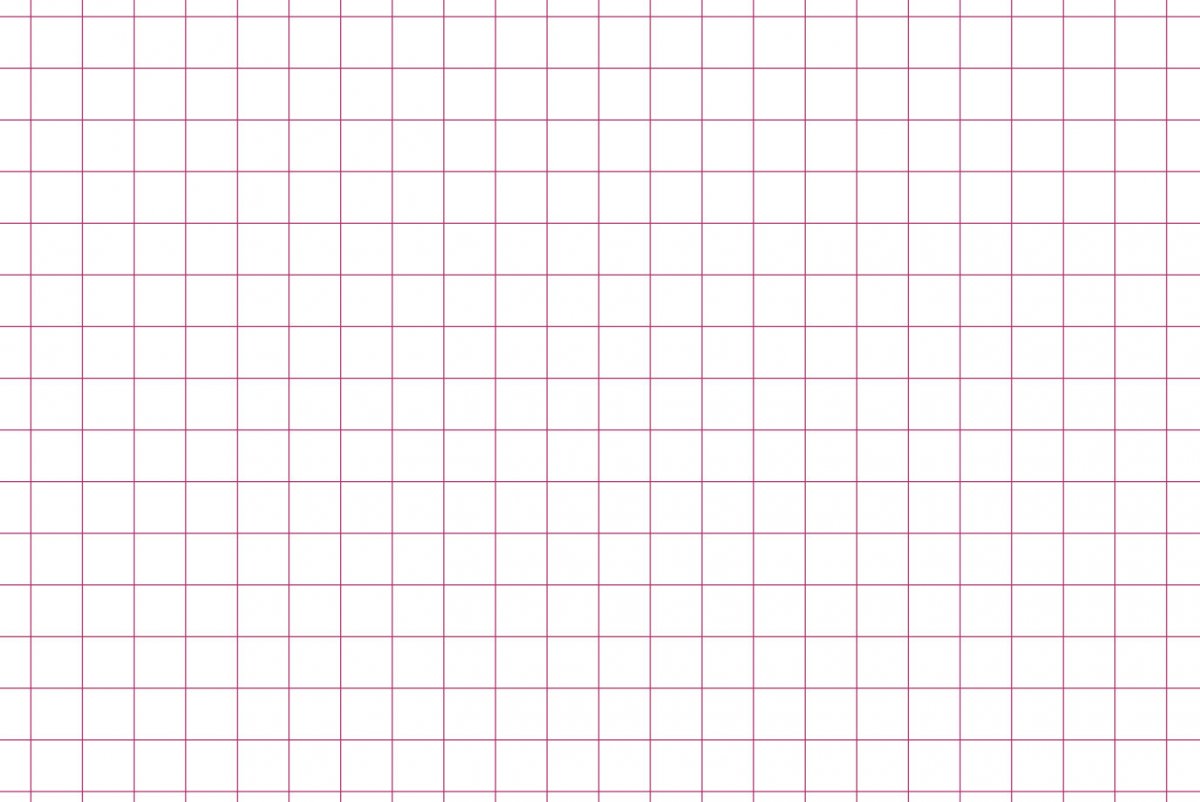 ПАРООБРАЗОВАНИЕ
ПАРООБРАЗОВАНИЕ –
явление перехода вещества в пар
КОНДЕНСАЦИЯ
НАСЫЩЕННЫЙ ПАР
ВЛАЖНОСТЬ ВОЗДУХА
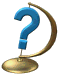 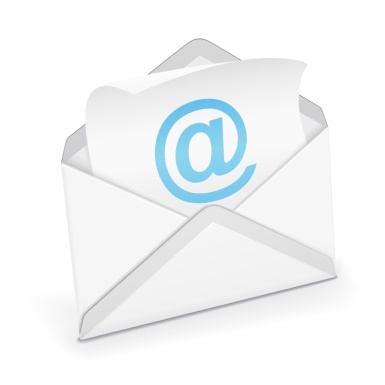 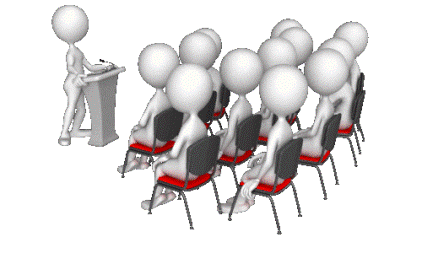 КИПЕНИЕ
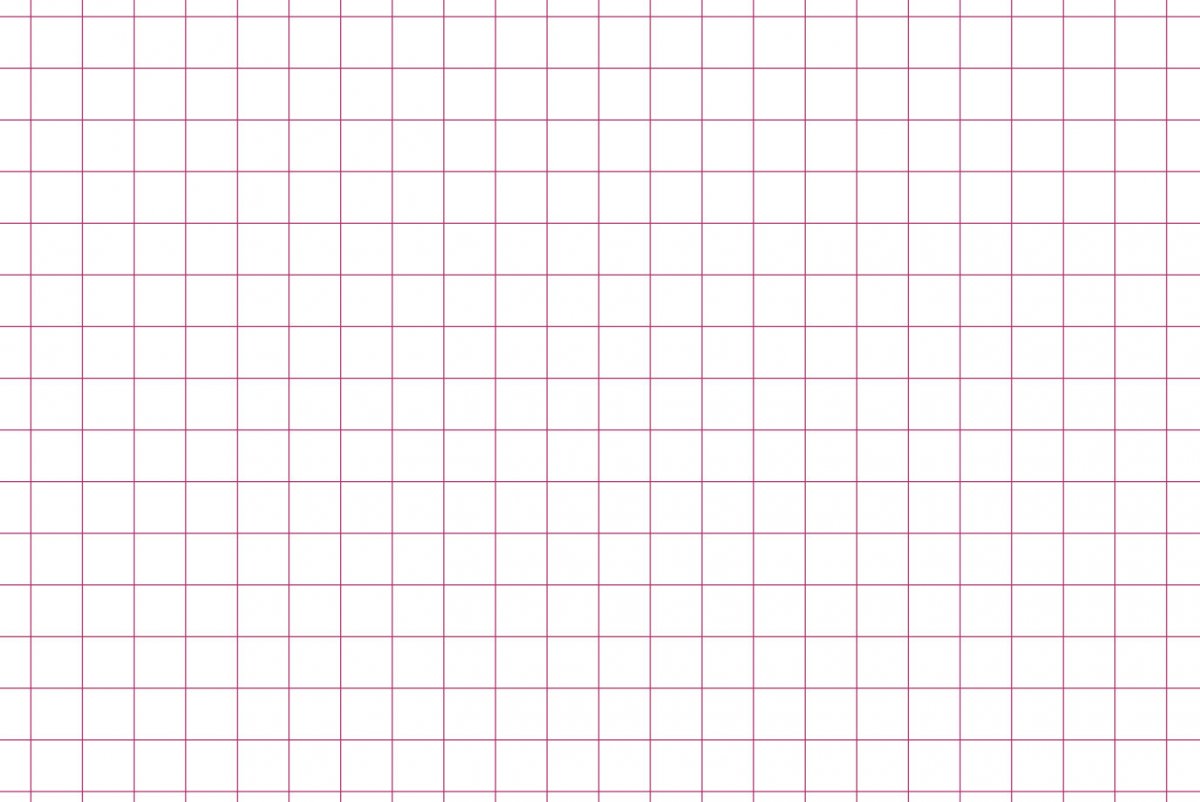 ПАРООБРАЗОВАНИЕ
КОНДЕНСАЦИЯ – 
процесс превращения вещества из газообразного состояния в жидкое
КОНДЕНСАЦИЯ
НАСЫЩЕННЫЙ ПАР
ВЛАЖНОСТЬ ВОЗДУХА
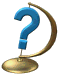 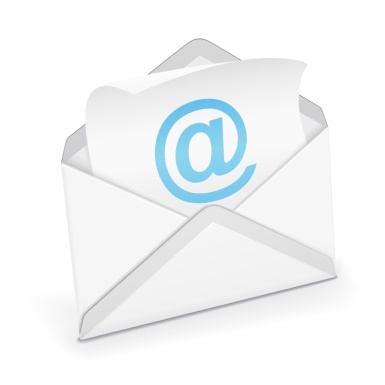 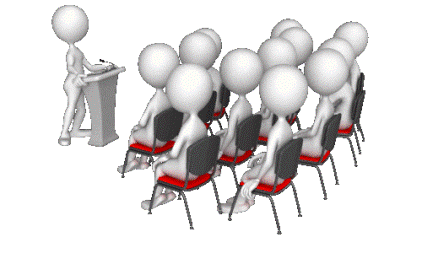 КИПЕНИЕ
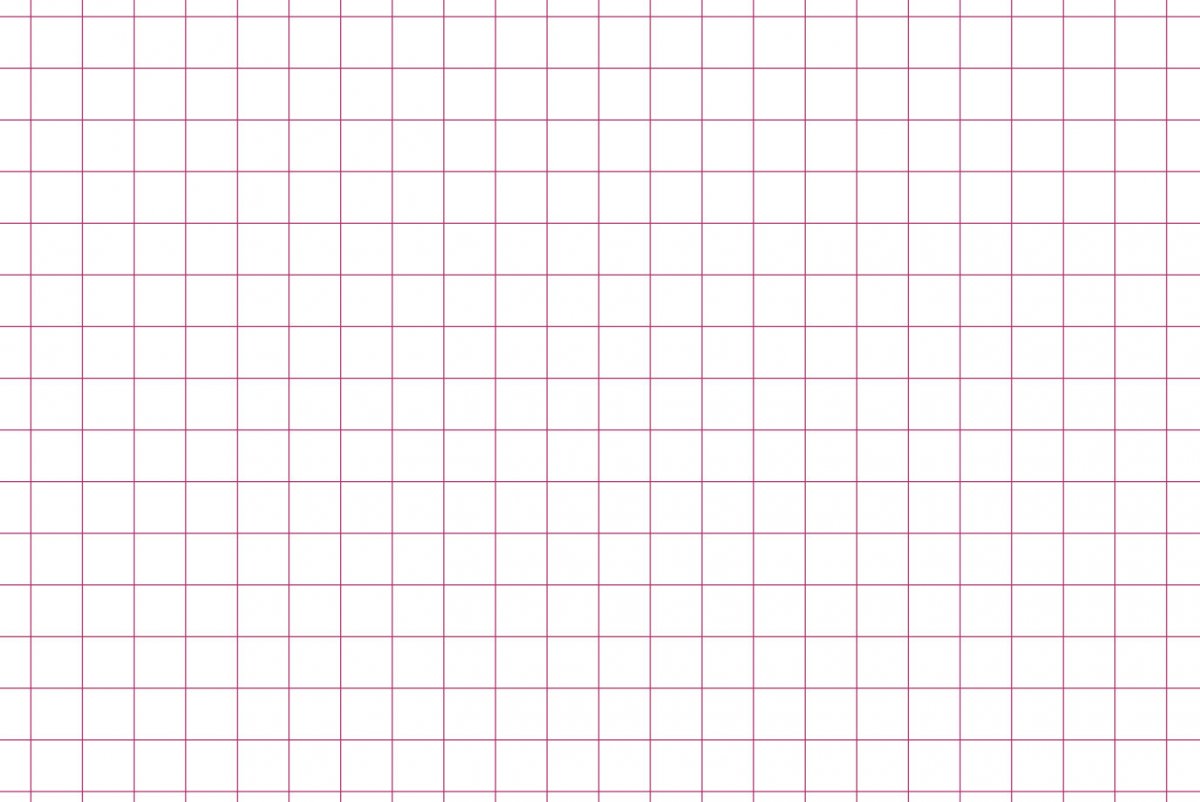 ПАРООБРАЗОВАНИЕ
НАСЫЩЕННЫЙ ПАР – пар, находящийся в состоянии динамического равновесия со своей жидкостью
КОНДЕНСАЦИЯ
НАСЫЩЕННЫЙ ПАР
ВЛАЖНОСТЬ ВОЗДУХА
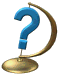 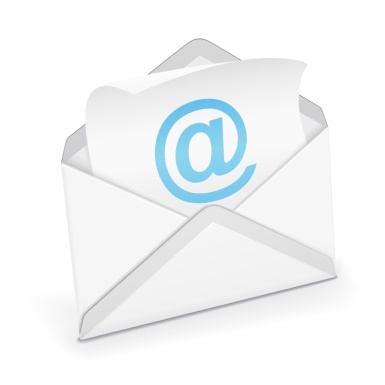 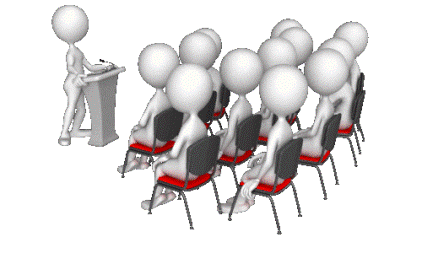 КИПЕНИЕ
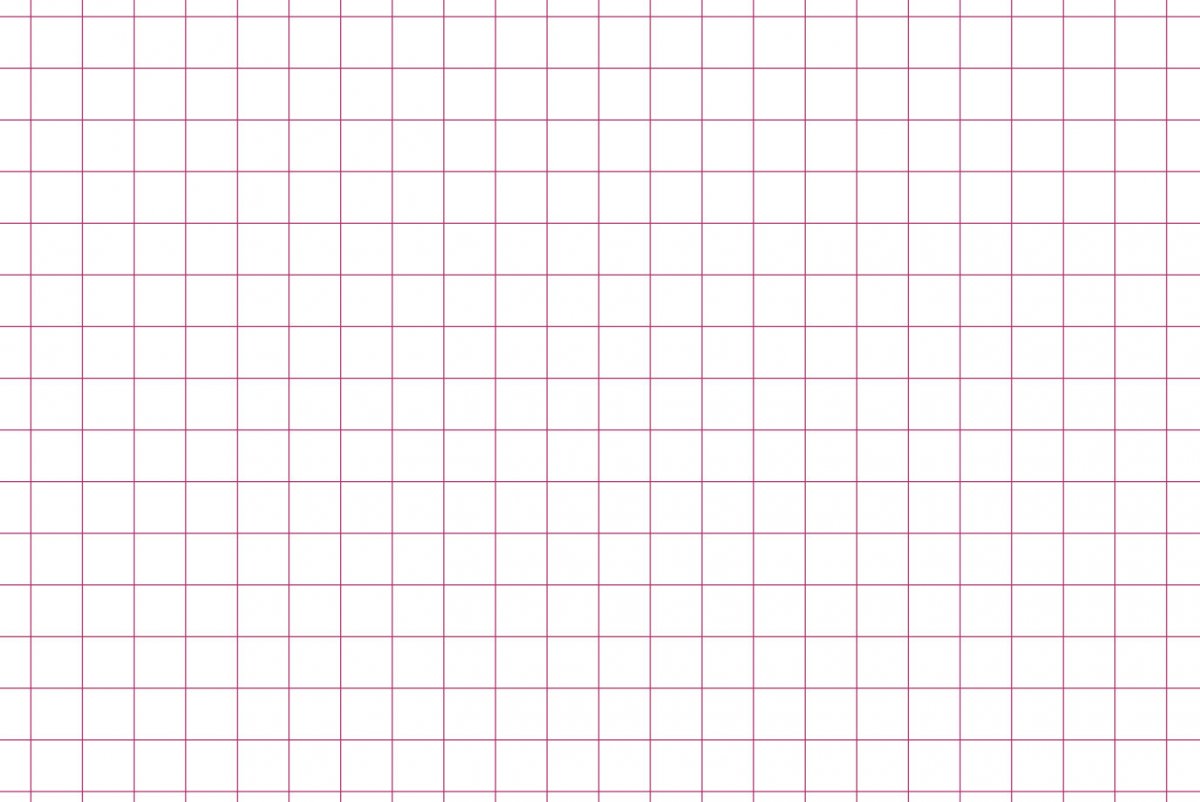 ВЛАЖНОСТЬ ВОЗДУХА – 
содержание водяного пара в воздухе.
Виды влажности:
абсолютная влажность 
относительная влажность
ПАРООБРАЗОВАНИЕ
КОНДЕНСАЦИЯ
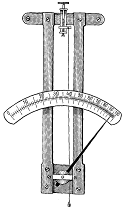 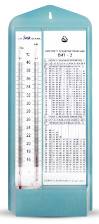 НАСЫЩЕННЫЙ ПАР
ВЛАЖНОСТЬ ВОЗДУХА
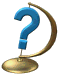 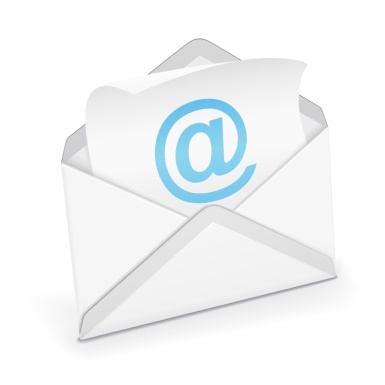 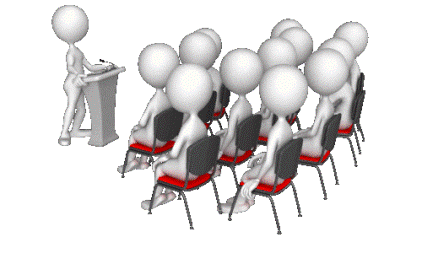 КИПЕНИЕ
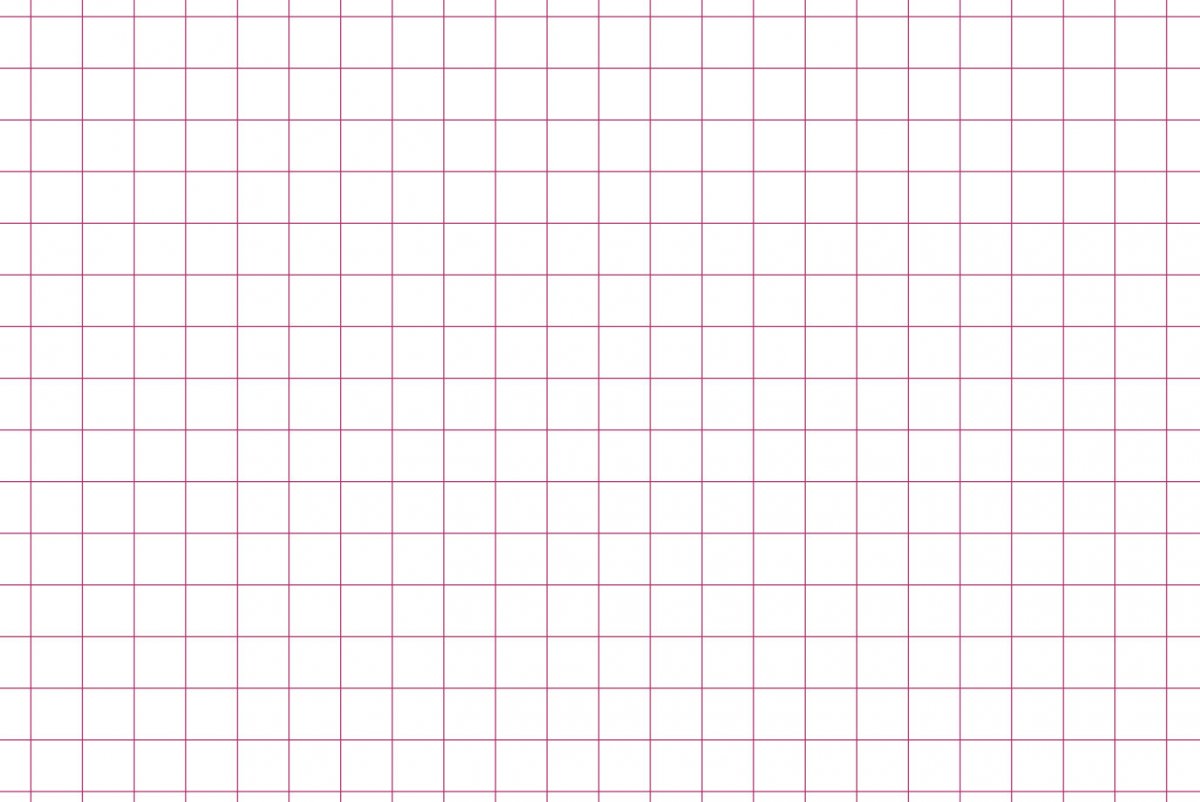 КИПЕНИЕ – процесс парообразования, происходящий во всем объёме жидкости при определённой температуре
ПАРООБРАЗОВАНИЕ
КОНДЕНСАЦИЯ
НАСЫЩЕННЫЙ ПАР
ВЛАЖНОСТЬ ВОЗДУХА
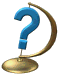 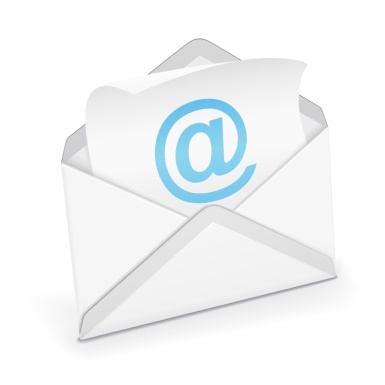 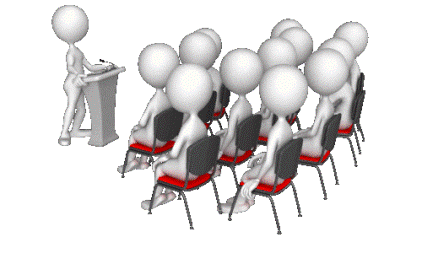 КИПЕНИЕ
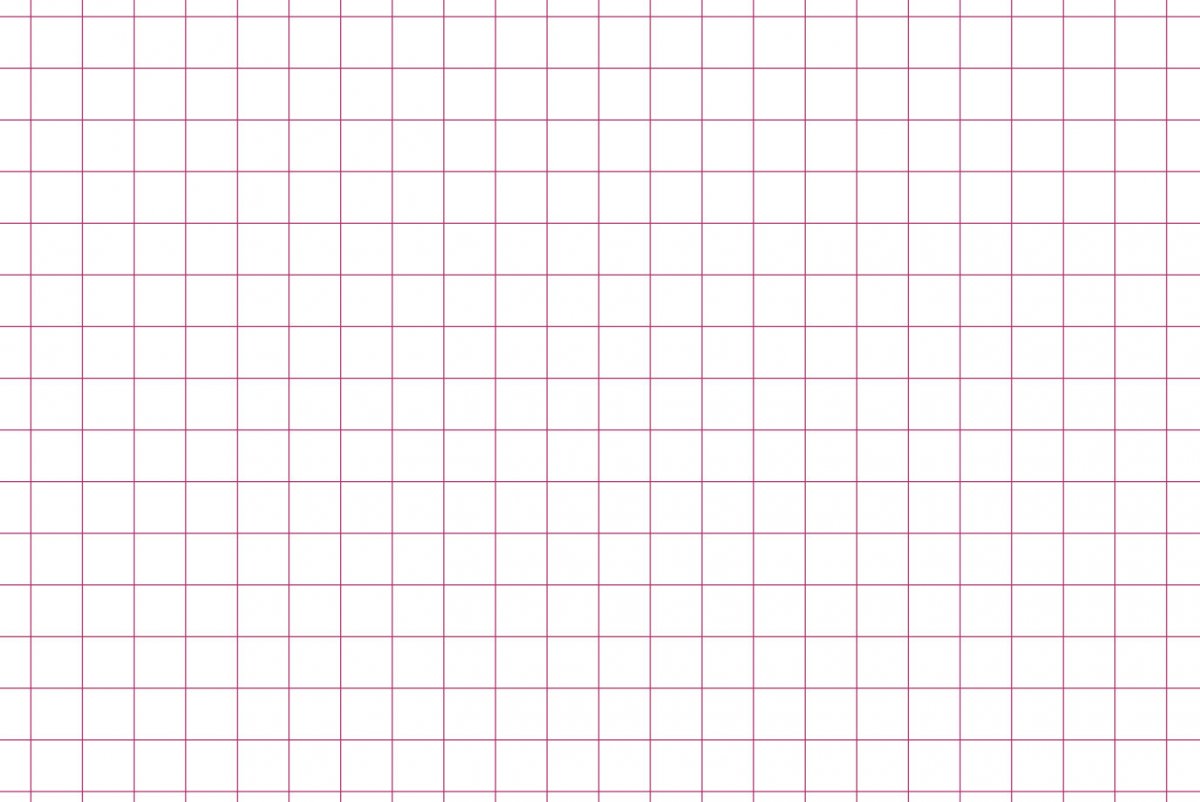 ПАРООБРАЗОВАНИЕ
ТЕСТ
https://onlinetestpad.com/ni262p7mhjalq
КОНДЕНСАЦИЯ
НАСЫЩЕННЫЙ ПАР
ВЛАЖНОСТЬ ВОЗДУХА
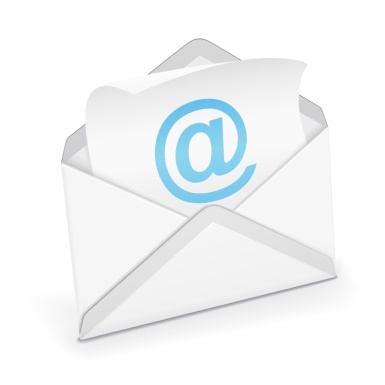 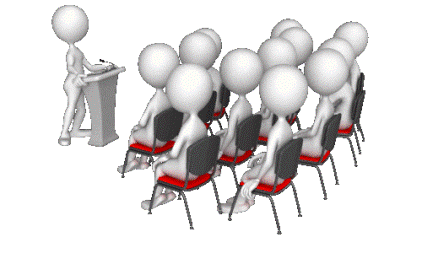 КИПЕНИЕ
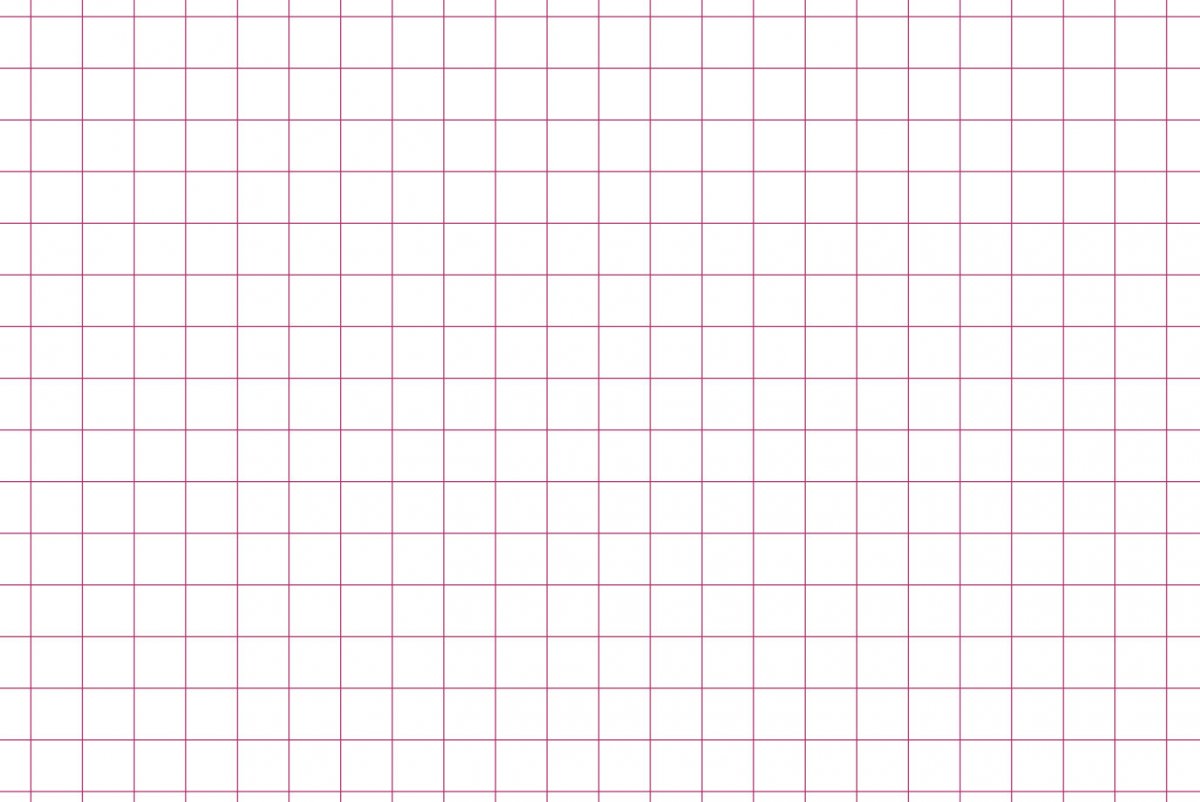 ПАРООБРАЗОВАНИЕ
Обратная связь:
https://nsportal.ru/mashanova-tatyana-ivanovna
maschanov1964@gmail.com
КОНДЕНСАЦИЯ
НАСЫЩЕННЫЙ ПАР
ВЛАЖНОСТЬ ВОЗДУХА
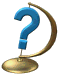 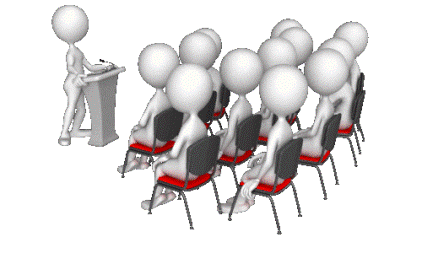 КИПЕНИЕ
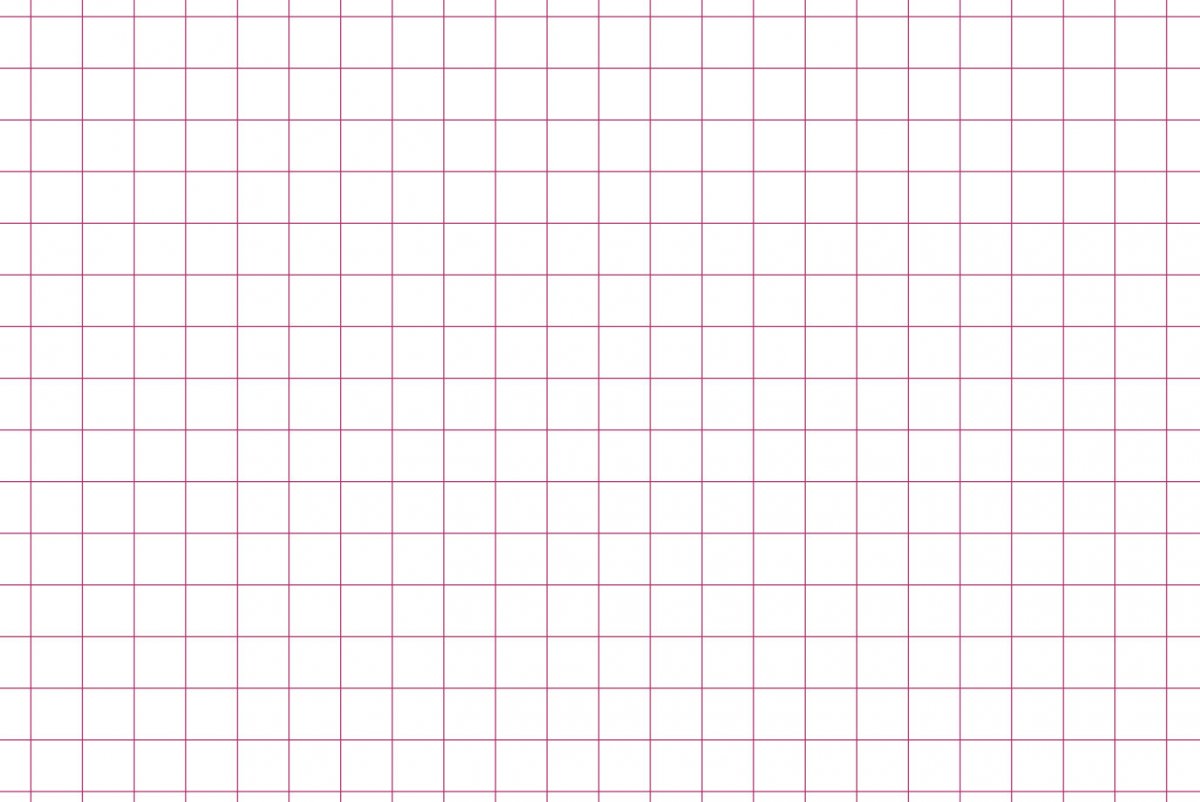 ПАРООБРАЗОВАНИЕ
ИНТЕРАКТИВНЫЙ УРОК
https://onlinetestpad.com/jis65rtvrtd26
КОНДЕНСАЦИЯ
НАСЫЩЕННЫЙ ПАР
ВЛАЖНОСТЬ ВОЗДУХА
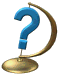 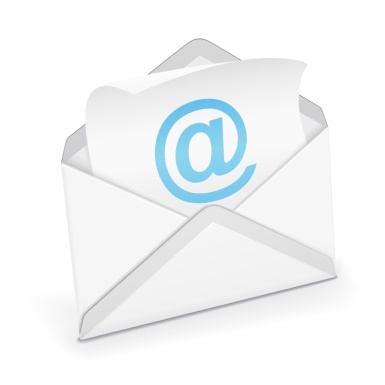 КИПЕНИЕ